Source Removal Info
Source Removal Quote Form (SRQF)
What’s New?
Exclusion of in-house costs

Mobilization costs broken out of unit rates

Minor line item revisions

BPSS is no longer tracking SRQF data
SRQF In-house Exclusion
In-house SRs should be built up on backup spreadsheet similar to RAC work orders
Subcontractor quotes for non-in-house work/resources procured per SOP
Any activity requiring in-house resources should not be presented on the SRQF
SRQF is required to be used if SR is 3-bid to “turnkey” subs or if SR is subcontracted through multiple subs/vendors
Mobilization
Mobilization costs broken out from unit rate to reduce repetitive payment for mobilizations through VCO process

Mobilization costs may not be applicable to the activity
Line Item Changes
#3:  Asphalt/Concrete removal now specifies that loading is included in the unit rate


#4:  Added Clean Concrete T&D
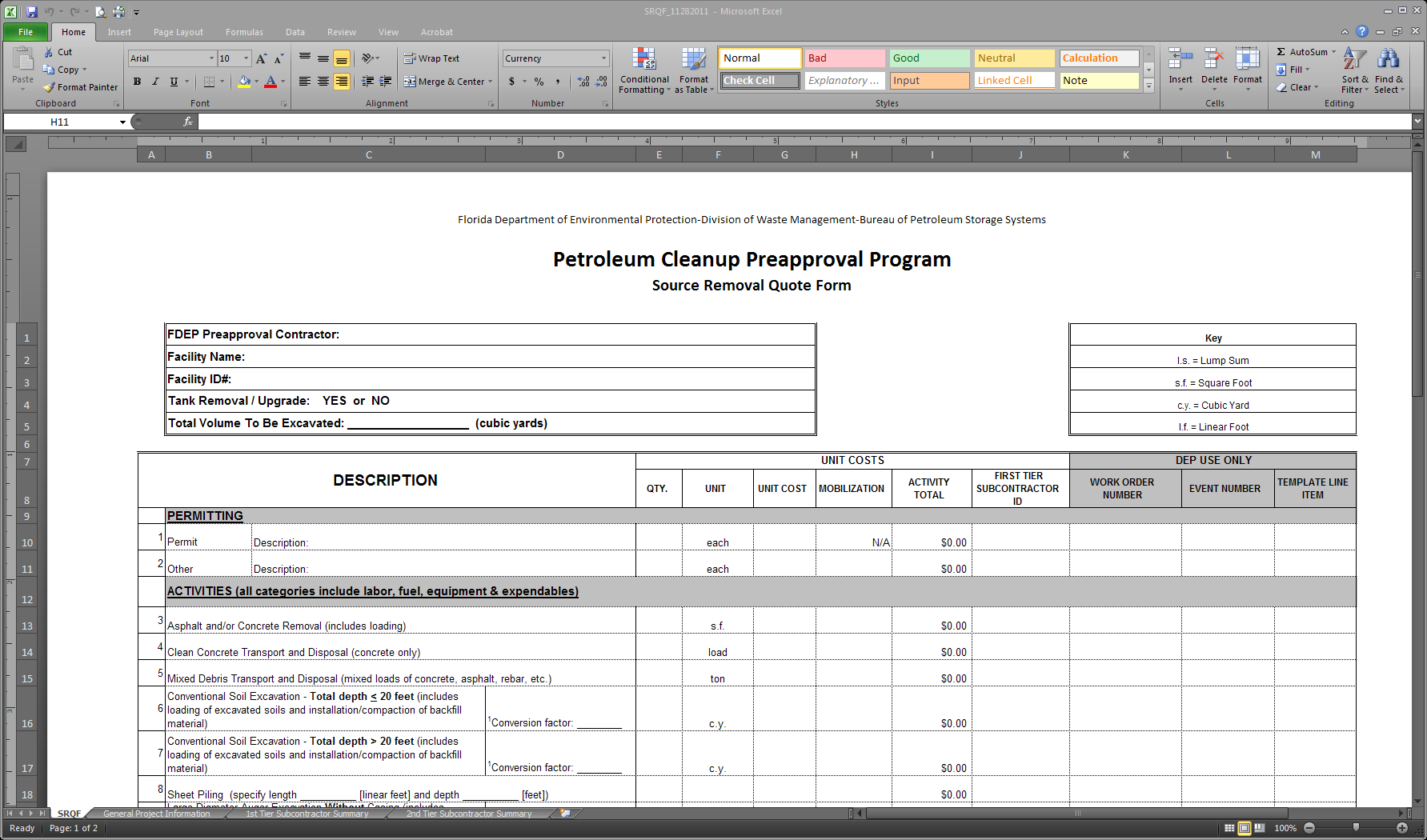 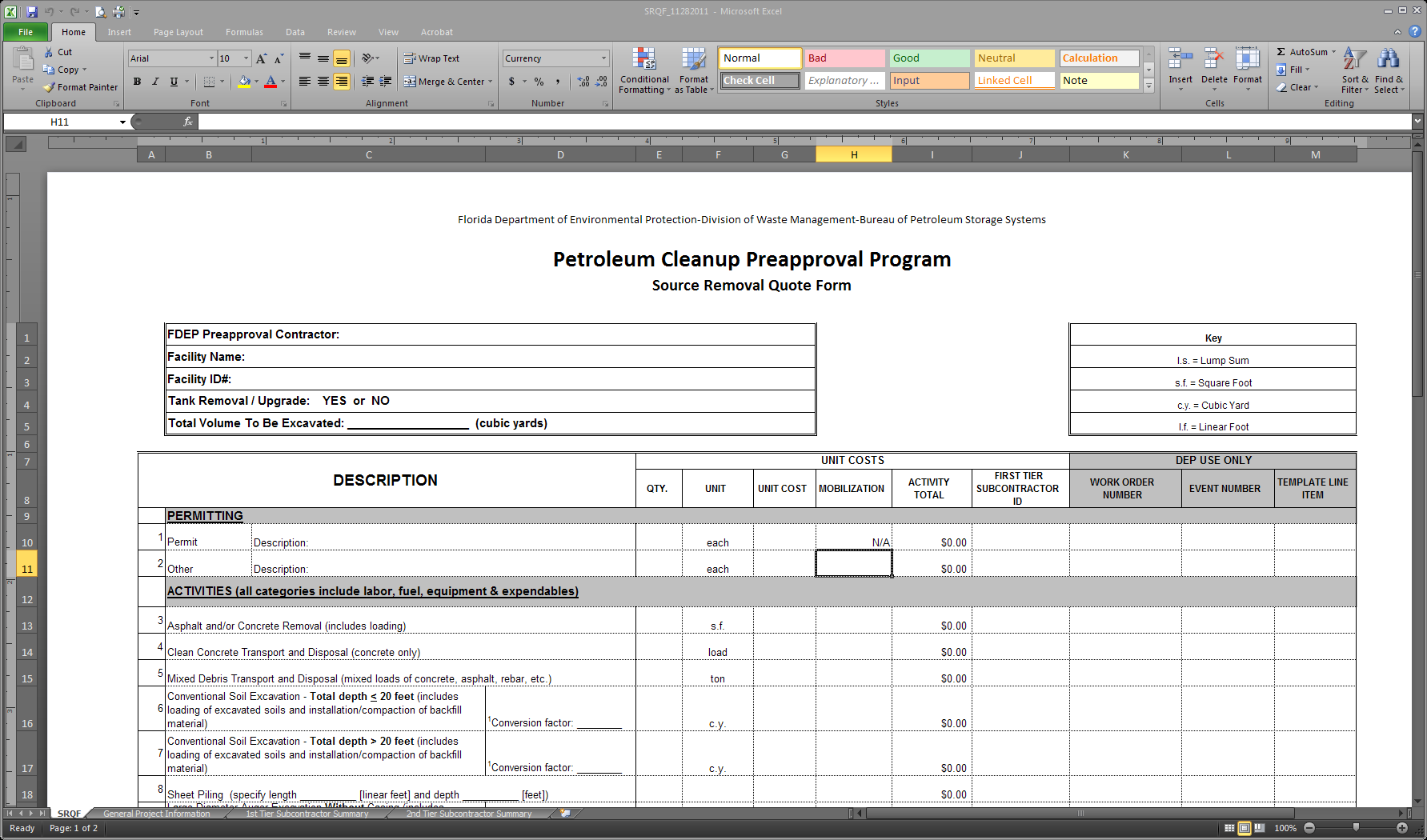 Line Item Changes (continued…)
#5:  Added Mixed Debris T&D


#6/#7:  Flexibility incorporated into conversion factor
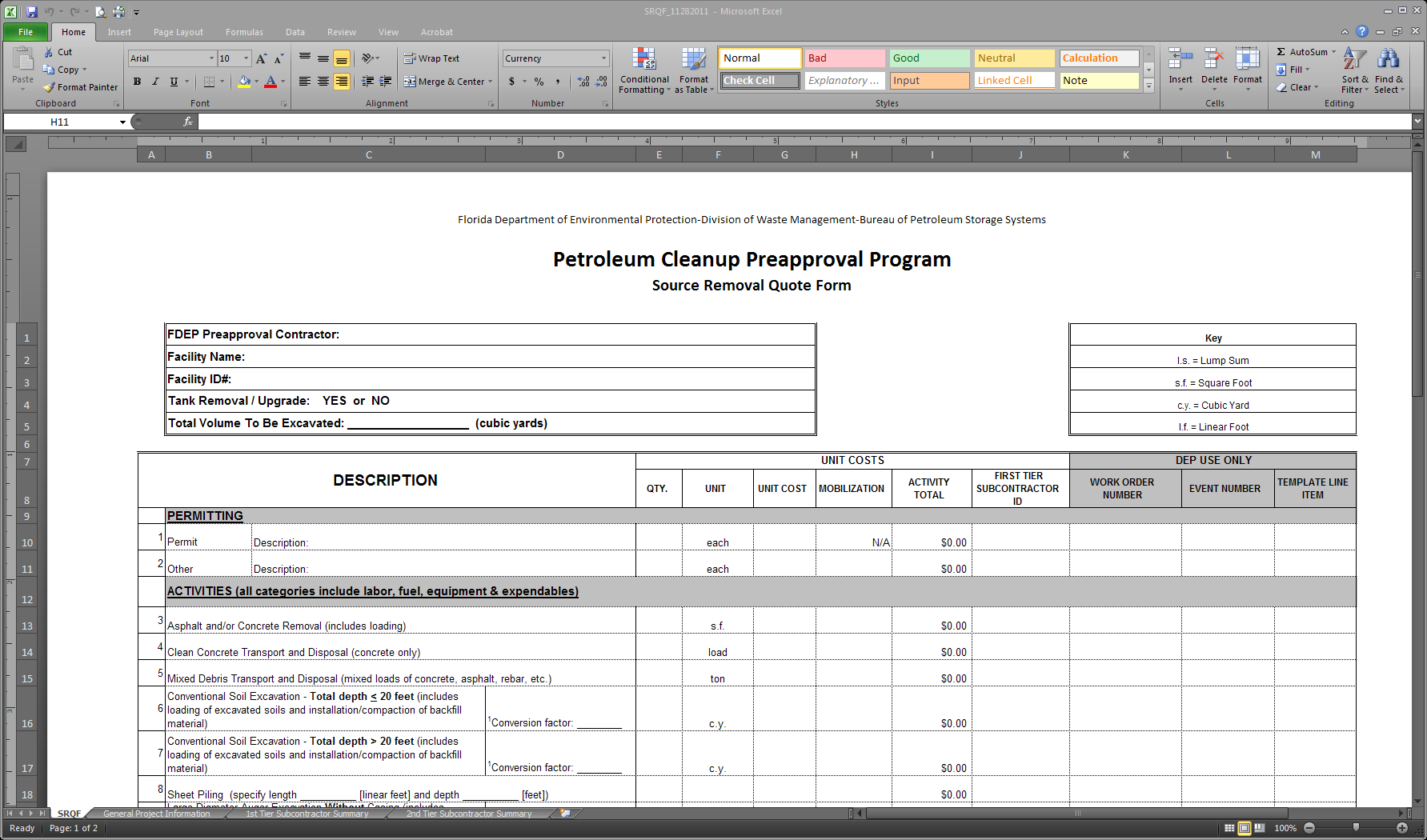 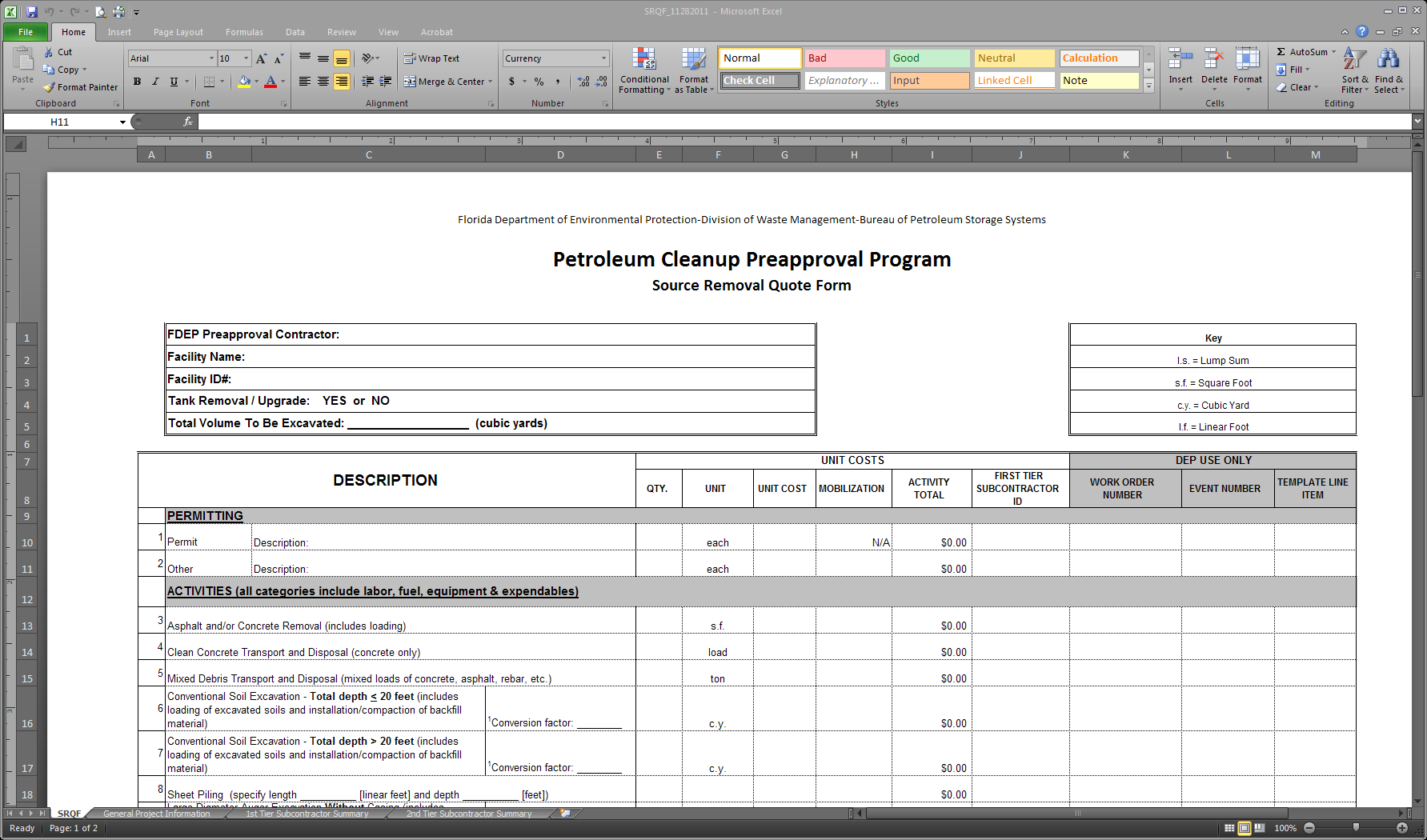 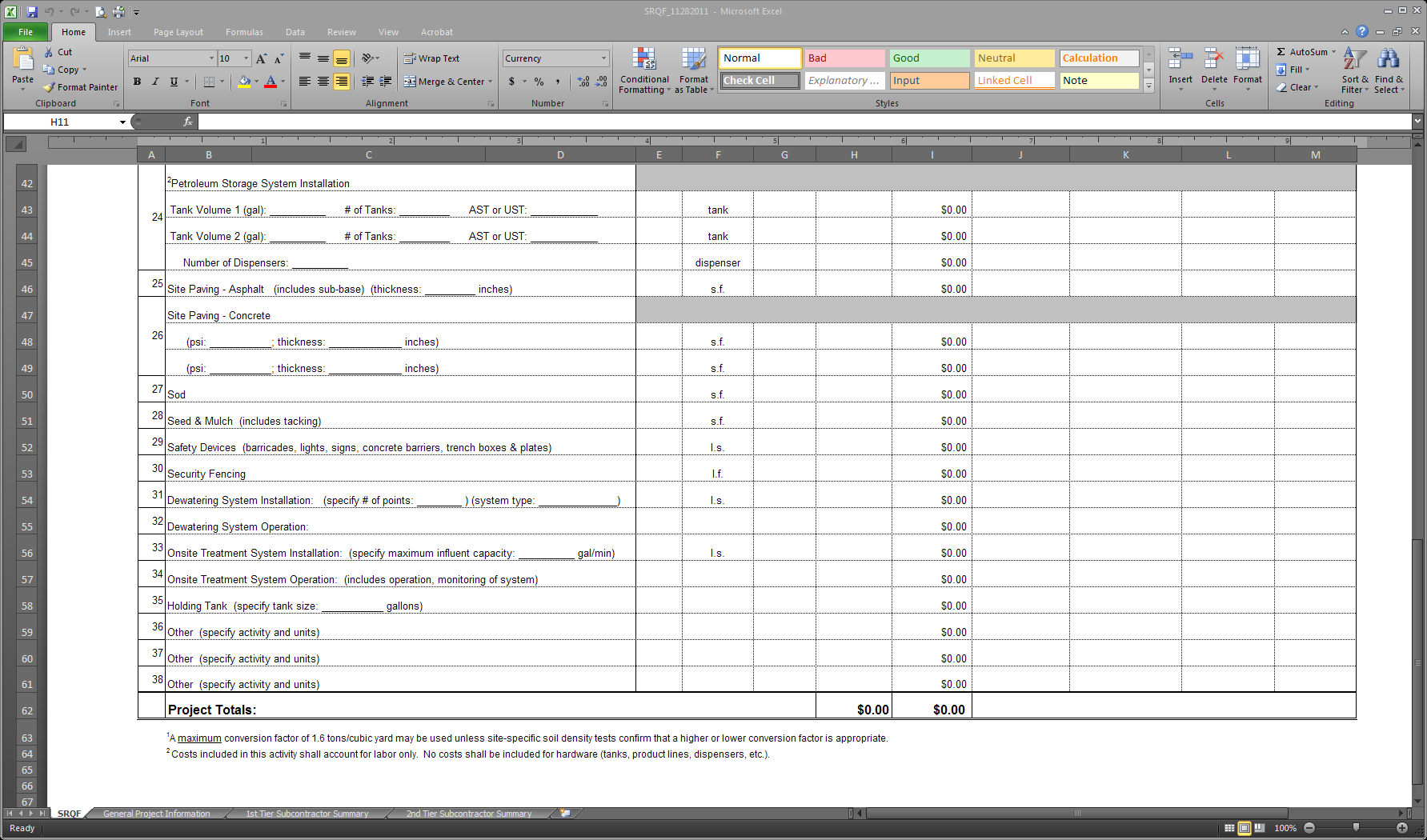 Line Item Changes (continued…)
#8:  Sheet piling now bid by day/week/month


#31/#32:  Dewatering system installation and operation separated
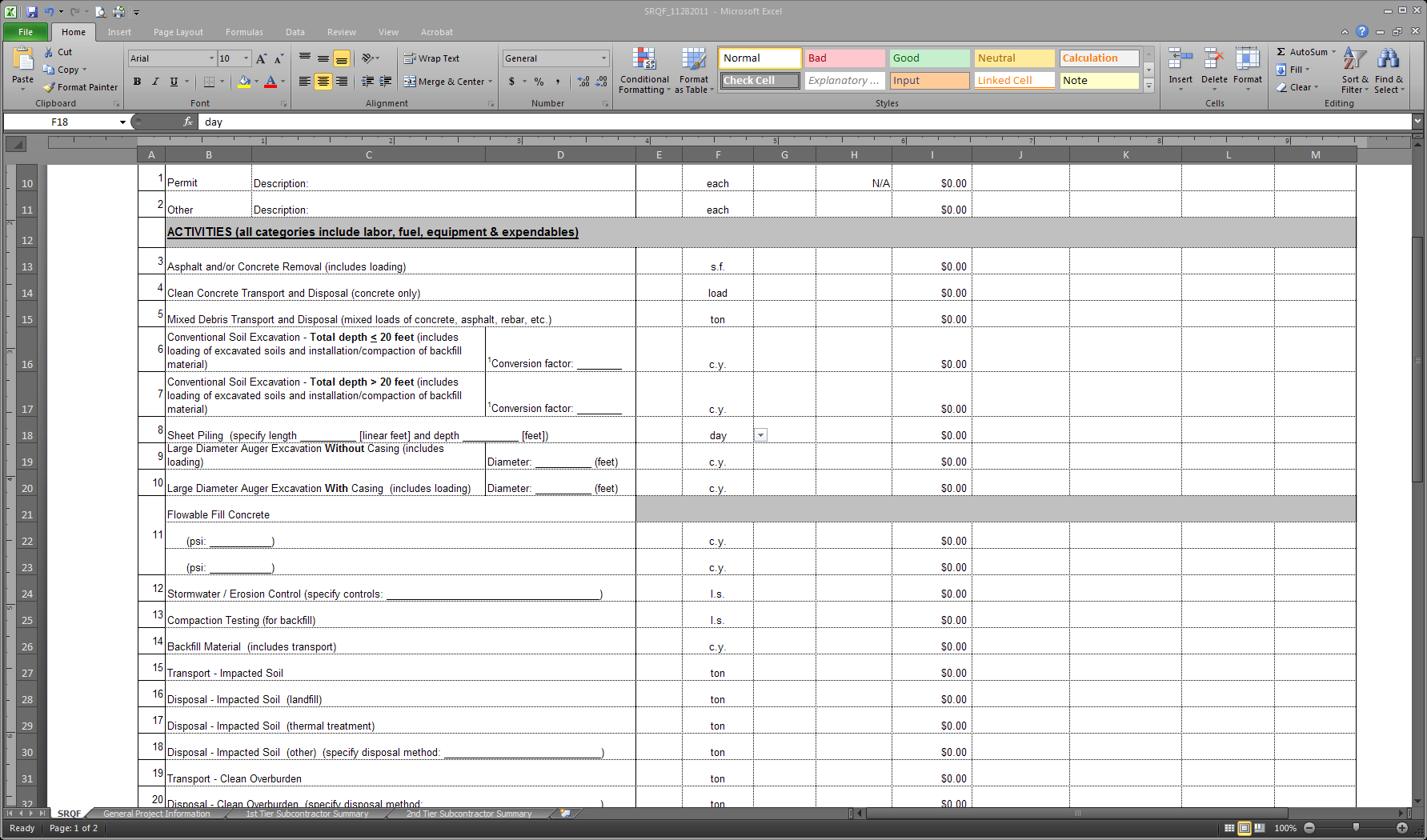 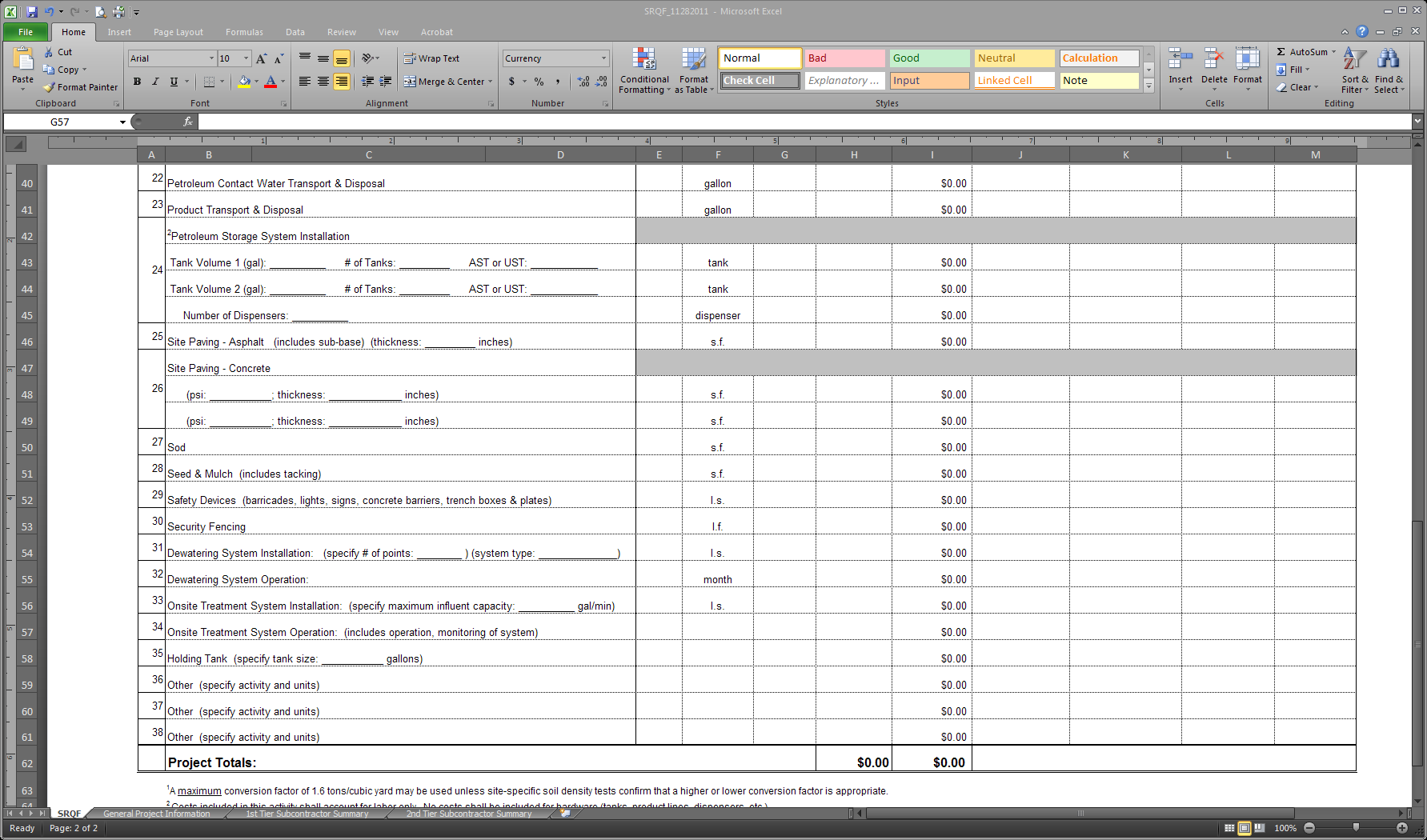 1st Tier Sub ID Summary
All 1st tier subs and their associated costs must be listed
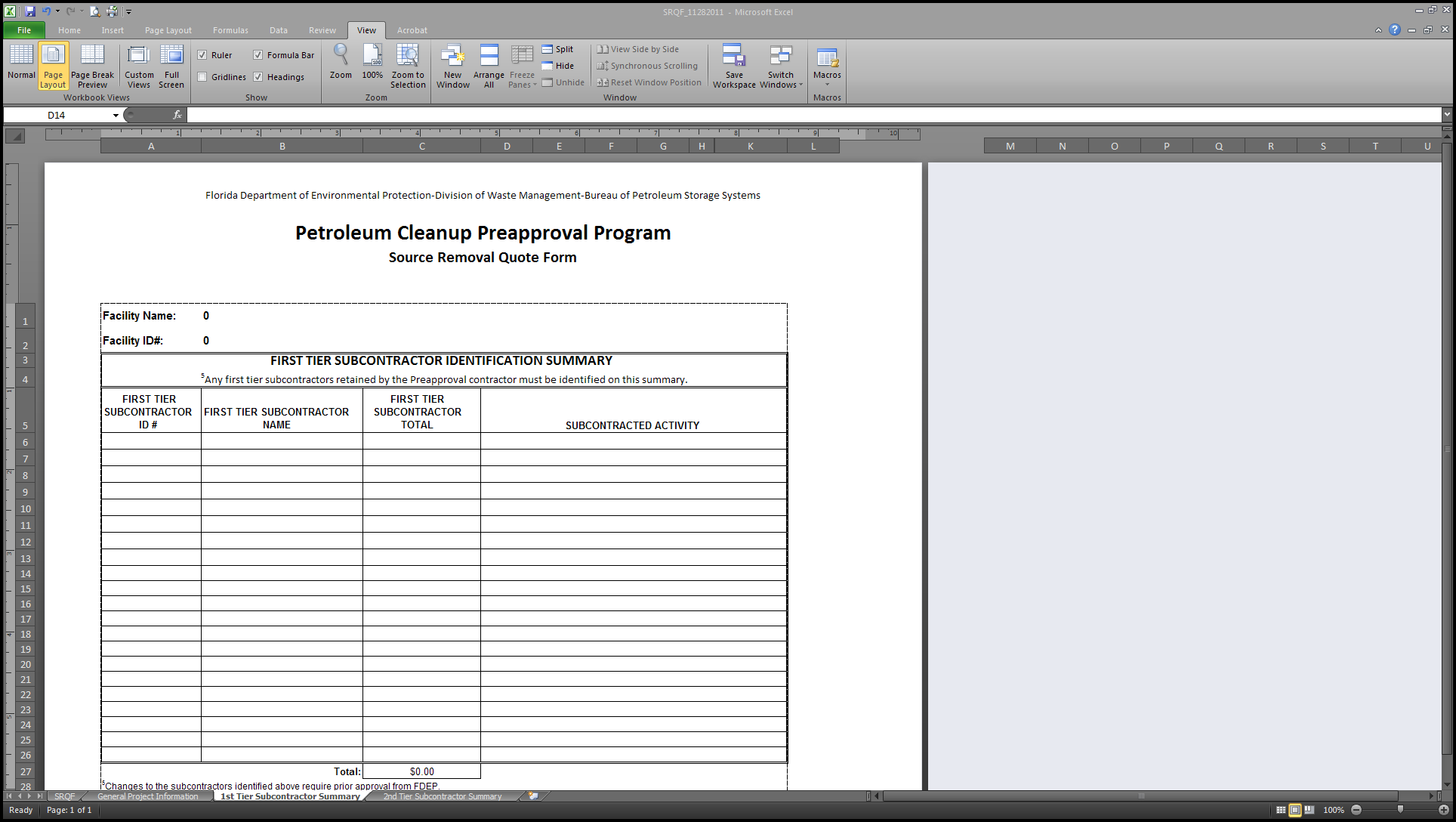 2nd Tier Sub ID Summary
Select 2nd tier subs must be specified
2nd tier sub costs are not required to be specified
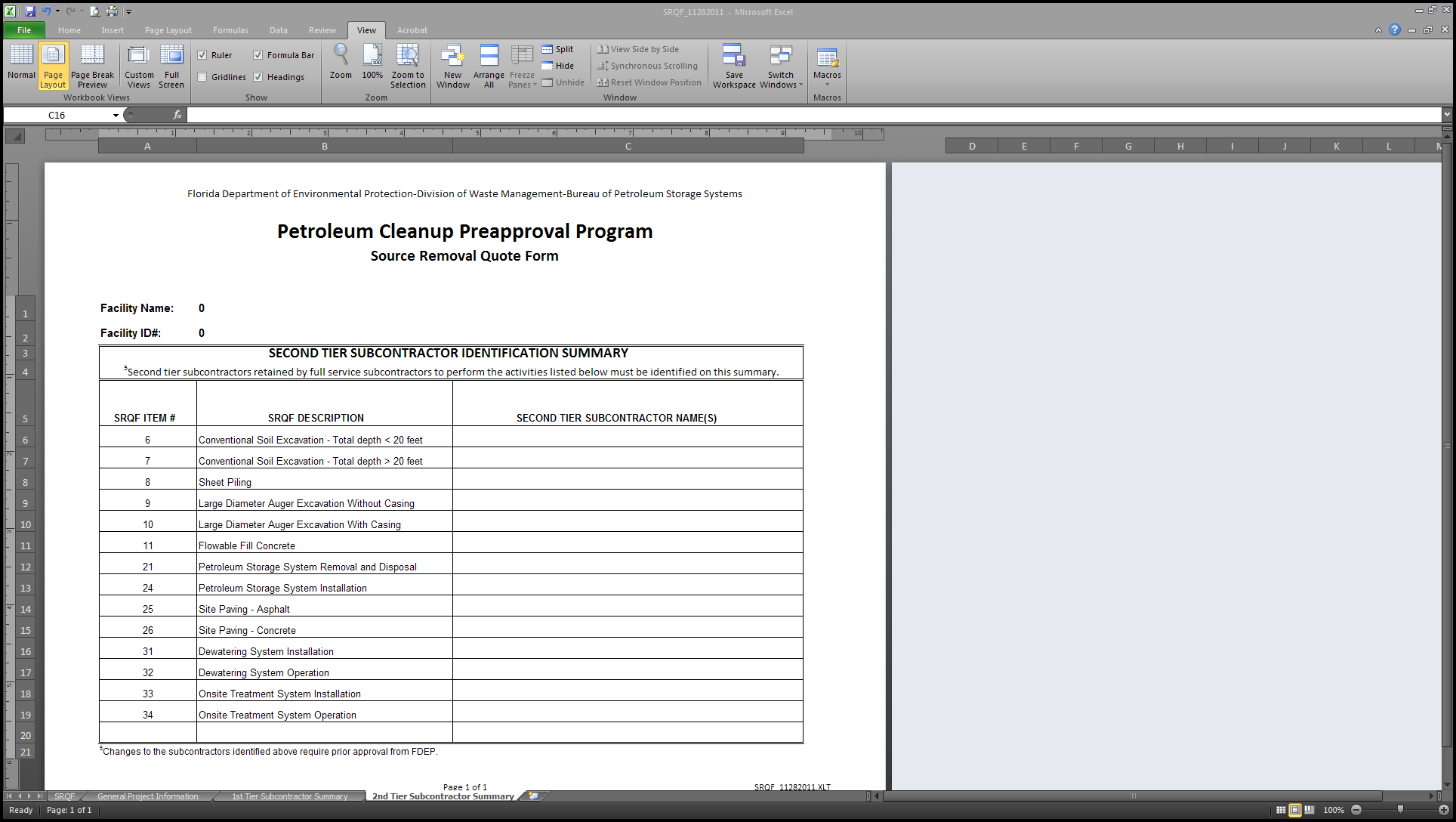 Reminders
Ensure that you are comparing same quantities and same units among bids (apples to apples).
Transport and disposal should be accounted for separately.
Flowable fill should be broken out from LDA costs.
Fuel, equipment and labor need to be built into each unit rate.  Effective 12/15/11, mobilizations should be excluded from the unit rate.
“DEP USE ONLY” columns are for Site Manager use
Last Minute Notes
The initial revision to the SRQF posted on the website incorrectly included footnote #5. This footnote indicated that Backfill Project Soil Analysis Form should be submitted to Team 5.  The BPSS does not track backfill facilities anymore, therefore all backfill analyses should be negotiated and reported directly with the FDEP/LP site manager for acceptance.
Petroleum Cleanup Preapproval ProgramSource Removal Quote Form
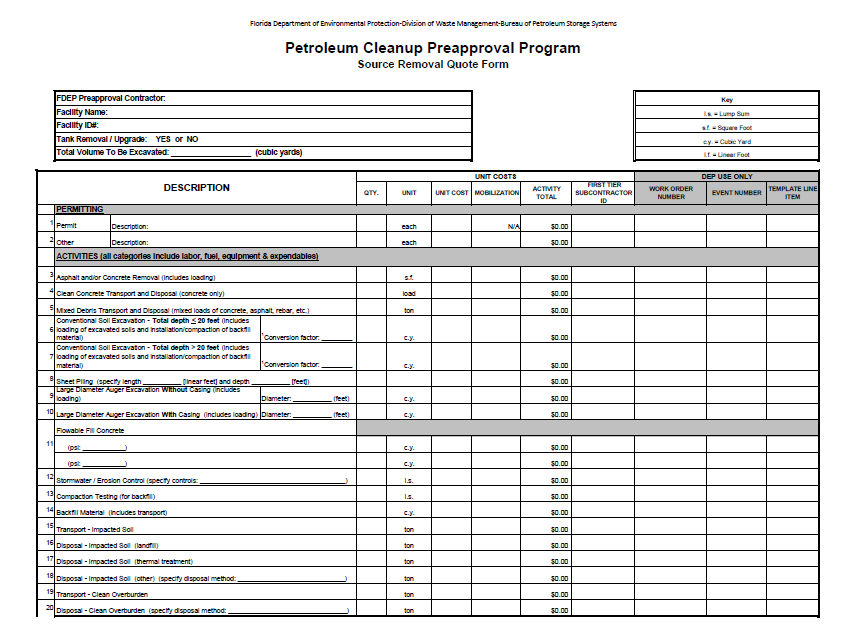 Proposal Review
Proposal Review
Preparation of Split Work Orders
Preparation of Split Work Orders
$250,000 per work order maximum
Projects >$1,000,000 require approval from the Governor’s Office ( Planning and Budget).
All work orders need to be prepared at the same time 
Excavation activities cannot commence until all work orders are encumbered, signed and returned to DEP.
Make sure all appropriate costs are included on the SRQF.
Preparation of Split Work Orders
Preparation of Split Work Orders
Source Removal Report is the final deliverable for all work orders and retainage (non-PPA) will not be paid on any work order until the Source Removal Report has been received and approved.

  Utilize the RAC and CO worksheets when preparing work orders (Summary of Consultant Mobilizations and Oversight/Costs and Summary of Subcontractor Changes)
Segregate Costs
Segregate Costs
Segregate Costs
Place preliminary activities in initial event(s) or a separate work order
Professional Oversight can be invoiced independent from subcontractor costs
Work orders contain estimated quantities (tons or CY) that can be invoiced independently
Site Restoration and other tasks occurring at the end of project are placed in last work order
Permits
Permits
NPDES Permits:
Verify the point of discharge
Storm drain
City/County/State owned
Short-term vs. Long-term
Sampling requirements may vary between districts/counties/cities/state.
General Permits
Construction & Dewatering
Requirements may vary between districts/counties/cities/state.
Compensation Agreements
Compensation Agreements*with or without monetary compensation
*with or without monetary payment
Oversight
Oversight
Kits
Kits
Logistics
Logistics
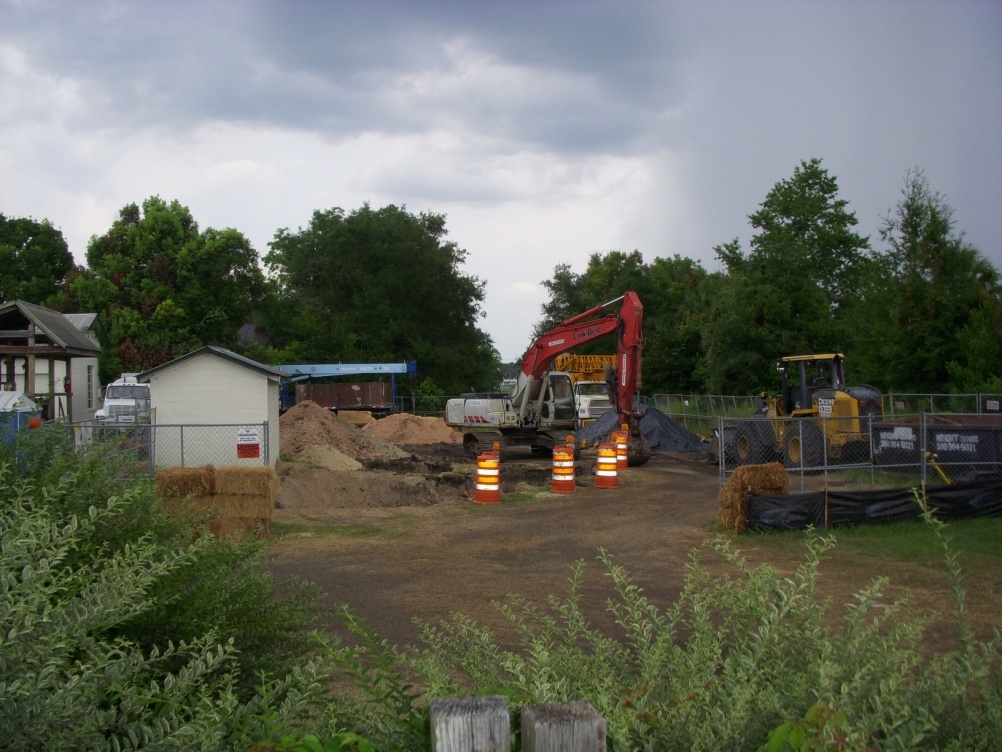 * It may be helpful to request before and after site photos.
L D A
When drilling under the water table or in existing backfill material the need for casing must be evaluated.
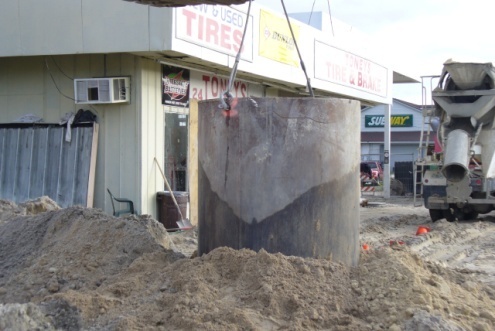 Flowable Fill
Contingency factor
Should be discussed in the RAP and account for wobble and overlap.
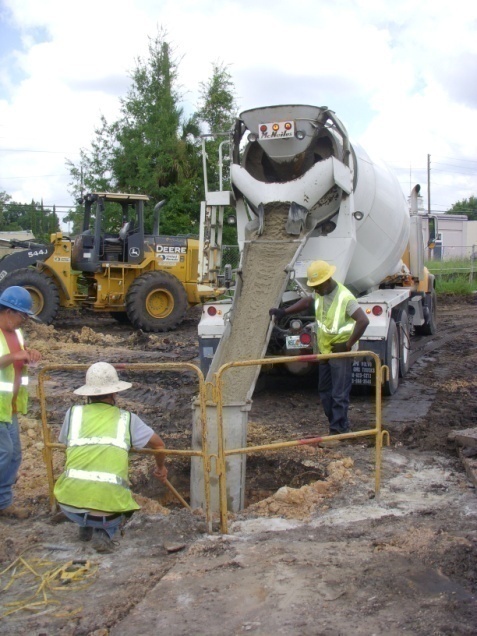 Stability Wall vs. Sheetpiling
   Cost Comparison
   Safety Concerns
   Composition of flowable fill
   How will LDA affect future remediation?
Confirmation Soil Samples
Confirmation Soil Samples
Invoicing
Invoicing
Segregate work order costs in a manner that facilitates invoicing and reduces need to move costs around via VCOs.
Consider requesting a letter from the site owner stating that site restoration is acceptable prior to final invoicing.
Request a table or spreadsheet with the invoice summarizing daily labor for oversight or in-house crew costs being invoiced.
Invoicing
Invoicing
Request a tabulated summary of weight tickets/manifests for soil disposal with each invoice.
Specify field notes per SOP 3.8.
Consider requesting draft invoices to minimize stop clocks and voids.
VCOs
VCOs
Remind contractors to consider all impacts of a change in scope before submitting VCOs. (avoid piece meal approach to VCOs)
In the event of multiple split work orders, double check that the VCO scope of work is applicable to the correct work order.
Make sure if an extension is authorized that the period of service on all split work orders is extended.
VCOs
VCOs
Make sure the rates match or are lower than the original approved bid.
Descriptions need to be detailed and reference any verbal conversations that took place with the site manager.
If a delay in VCO submittal is warranted (waiting for tonnage, etc.) it’s a good idea to follow up verbal conversations with e-mails.
VCOs > $100,000
VCOs > $100,000
Must be signed by the Bureau Chief.
May warrant generation of a new work order.
QUESTIONS???
Questions???
Graham Witt – (850) 222-6446 x 260     gwitt@wrscompass.com

Kristy Trueblood - (850) 222-6446 x 261 ktrueblood@wrscompass.com

Kristin Bailey – (850) 245-8902   kristin.bailey@dep.state.fl.us

Tamara Blyden – (850) 245-8903  tamara.blyden@dep.state.fl.us

Jeff A. Ray – (850) 245-8913   jeff.a.ray@dep.state.fl.us